সুপ্রিয় শিক্ষার্থী আজকের পাঠে সবাইকে-
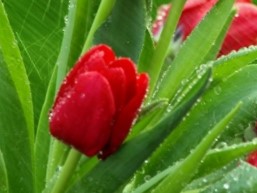 শুভেচ্ছা-
উপস্থাপনায়		আমি মোঃ রোস্তম আলী 		বি এস-সি(সম্মান) এম এস-সি(গণিত) বি.এড		সহকারী শিক্ষক(গণিত)		মুলাটোল মদীনাতুল উলুম কামিল মাদরাসা		রংপুর সদর ।
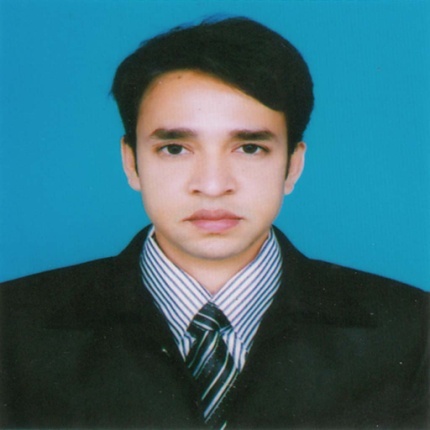 বিষয় পরিচিতি 
		  গণিত/ 9ম শ্রেণি
		   অধ্যায়- 3/অনুশীলনী-3.1
		   সময়- 40মিনিট
		   তারিখ- 10/11/19ইং
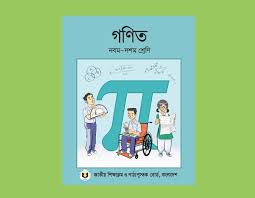 ax+by, ax2+bx+√3y+1
এগুলো কি ধরনের রাশি?
বীজগাণিতিক রাশি
 Algebraic Expression
Algebraic Expression
The combination of constants and variables, connected by signs of fundamental operations is called an algebraic expression.3x+4y+1 is an algebraic expression.
বীজগাণিতিক রাশি
সংখ্যা নির্দেশক প্রতীক এবং প্রক্রিয়া চিহ্ন এর অর্থবোধক সংযোগ বা বিন্যাসকে বীজগাণিতিক রাশি বলা হয় । যেমন- 3x+4y+1 একটি বীজগাণিতিক রাশি ।
বীজগণিতীয় সুত্রাবলি
  i.a2-b2=(a+b)(a-b)
 ii.(x+a)(x+b)=x2+(a+b)x+ab
পাঠের শিরোনাম
বীজগাণিতিক রাশির মান নির্নয়
শিখন ফল
 i. বীজগণিতীয় সূত্র/ অনুসিদ্ধান্ত প্রয়োগ করে রাশির মান
    নির্ণয় করতে পারবে।
সমস্যা- মান নির্ণয় 
 a4+a2b2+b4=21, a2+ab+b2=7 হলে-
 (i)a2-ab+b2 এর মান নির্ণয় কর।
(ii)10ab(a2+b2) এর মান নির্ণয় কর।
সমাধান
(i)a2-ab+b2 এর মান নির্ণয়
 দেওয়া আছে, a2+ab+b2=7
	এবং	a4+a2b2+b4=21
	বা, (a2)2+2a2b2+(b2)2-a2b2=21
	বা, (a2+b2)2-(ab)2=21
	বা, (a2+b2+ab)(a2+b2-ab)2=21
	বা, 7(a2-ab+b2)=21
	বা, a2+-ab+b2=3 (Ans.)
(ii)10ab(a2+b2)এর মান নির্ণয়
 দেওয়া আছে, a2+ab+b2=7 ─(i)
	(i) থেকে a2-ab+b2=3 ─(ii)
	(i) ও (ii) নং সমীকরণ যোগ করি 	
		2a2+2b2=10
	  বা, 2(a2+b2)=10
	  বা, a2+b2=5
(i) ও (ii) নং সমীকরণ বিয়োগ করি 	
		2ab=4
	     বা, ab=2
 প্রদত্ত রাশি =10ab(a2+b2)
		=10×2×5
		=100 (Ans.)
দলীয় কাজ 
 a4+a2b2+b4=8, a2+ab+b2=4 হলে-
 (i)a2-ab+b2 এর মান নির্ণয় কর।
(ii)16ab(a2+b2) এর মান নির্ণয় কর।
মূল্যায়ন
1.i.a2+b2 =(a+b)2
  ii.a2-b2=(a+b)(a-b)
 iii.(x+a)(x+b)=x2+(a+b)x+ab
     নিচের কোনটি সঠিক? 
     ক. i ও ii খ. i ও iii গ. ii ও iii ঘ. i,ii ও iii
নিচের তথ্য থেকে 2নং প্রশ্নের উত্তর দাও।
 a4+a2b2+b4=16, a2+ab+b2=8 হলে-
2. i.a2-ab+b2=2
   ii.a2+b2=5
  iii.ab=3
  নিচের কোনটি সঠিক? 
  ক. i ও ii খ. i ও iii গ. ii ও iii ঘ. i,ii ও iii
বাড়ীর কাজ 
 a4+a2b2+b4=3, a2+ab+b2=1 হলে-
 (i) p4+p2+1কে উৎপাদকে বিশ্লেষণ কর।
(ii)ab(a2+b2) এর মান নির্ণয় কর।
সকলকে আন্তরিক ধন্যবাদ